Detecting current sheets in turbulent reconnecting plasmas
V Uritsky
Turbulence: why should we care ?
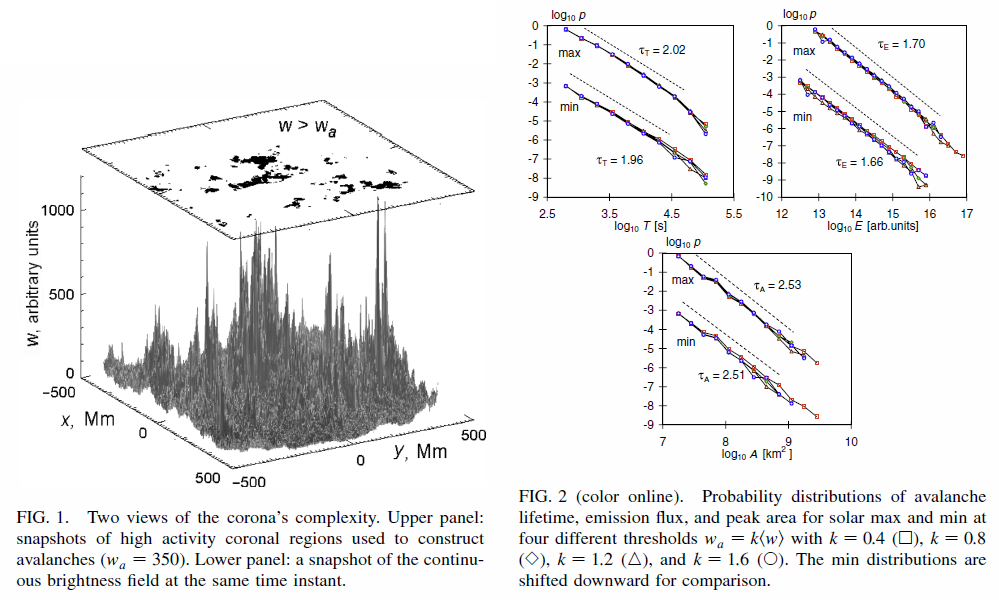 Uritsky et at, PRL 2007
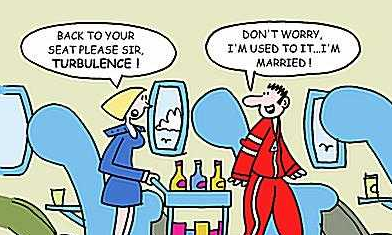 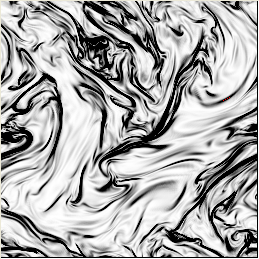 Uritsky et at, PRE 2010
Multiscale current sheets formed by coronal hole jets (Uritsky et al, ApJ 2017)
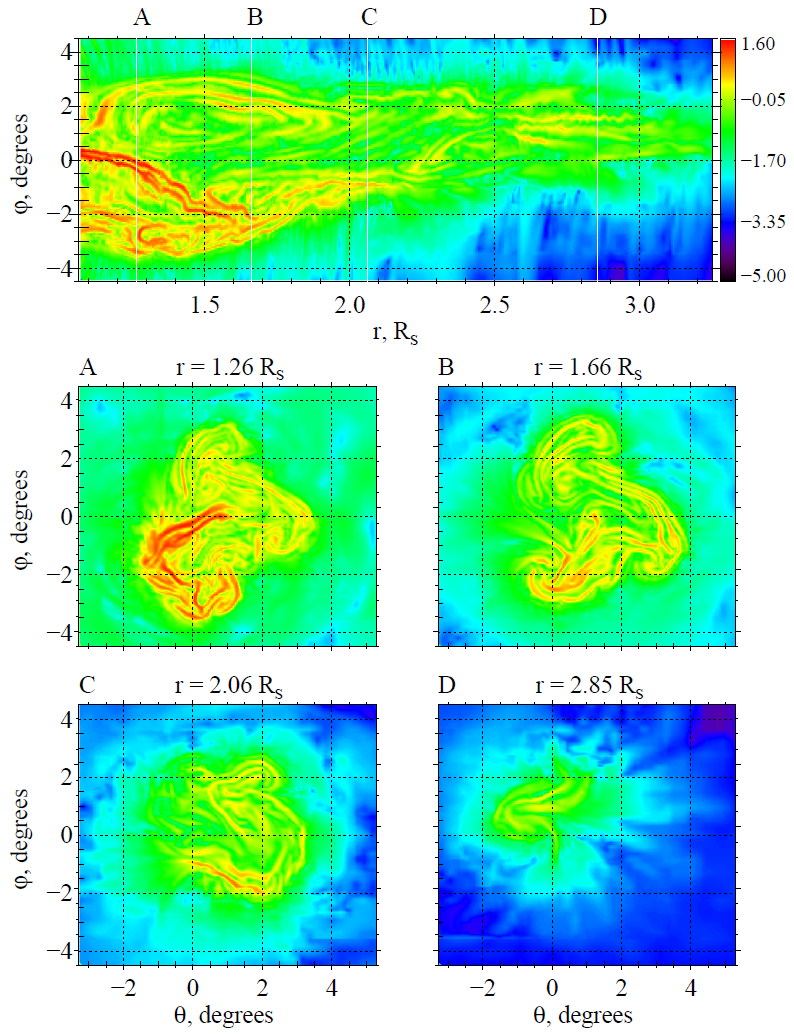 Radial and transverse cross-sections of the logarithmic current density magnitude revealing multiple
complex-shaped current sheets of various sizes.
A. Retino et al, In situ evidence of magnetic reconnection
in turbulent plasma, Nature Physics 2007
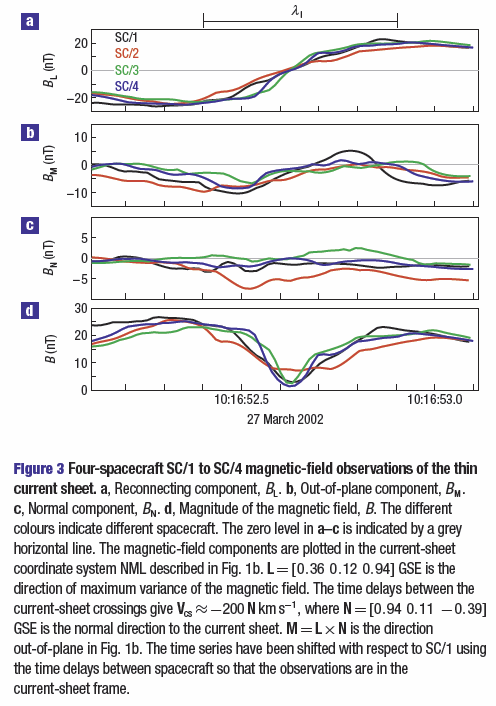 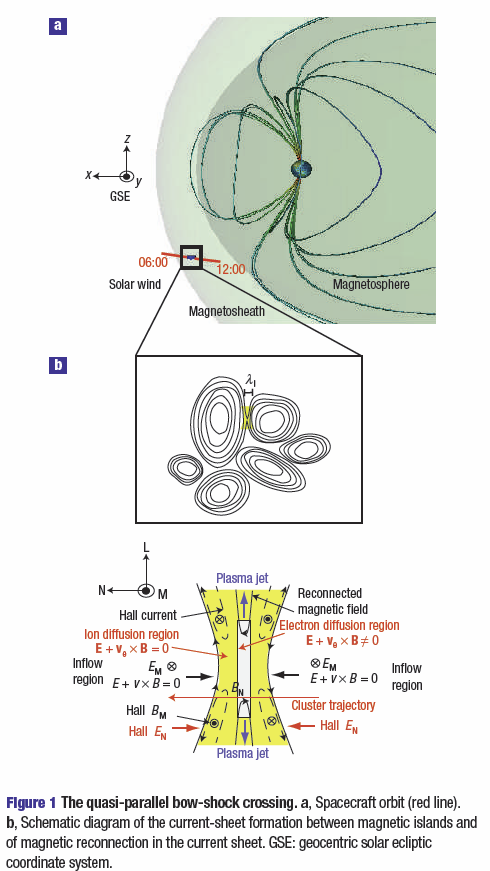 W. Daughton et al, Role of electron physics in the development of turbulent magnetic reconnection in
collisionless plasmas, Nature Physics 2011
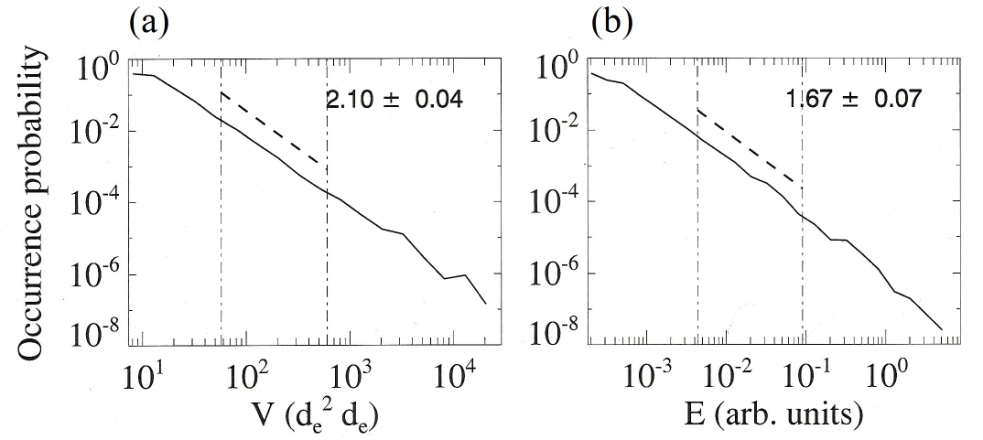 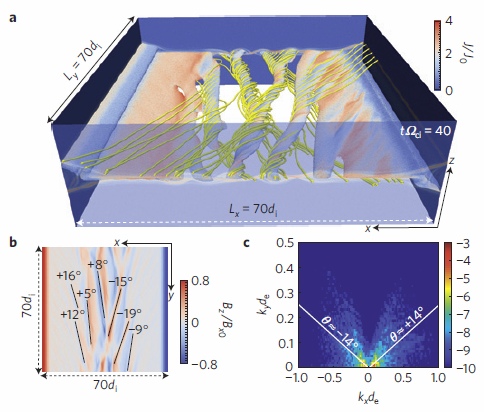 Probability distributions of the reconnection-controlled dissipative structures over volume (a) and dissipation rate (b). The power-law slopes of the distributions are computed for the range of linear spatial scales 10 de < L<40 below the ion skin depth.
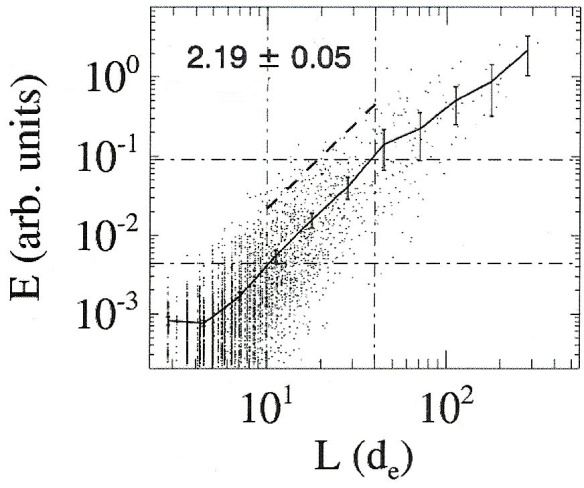 Scatterplot showing the dependence of the volume-integrated energy dissipation rate versus the linear size of the cluster in the studied simulation run. The power-law slope is given for the same range of L scales as in the previous Figure.
Detecting complex structures in data & simulations
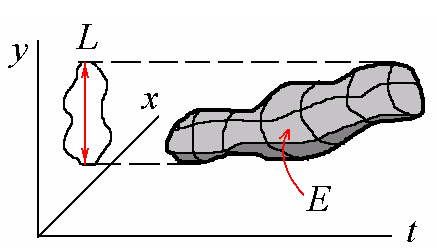 Cross-sections of 3D turbulent J2 field with a detected complex CS (Uritsky et ., PRE 2010)
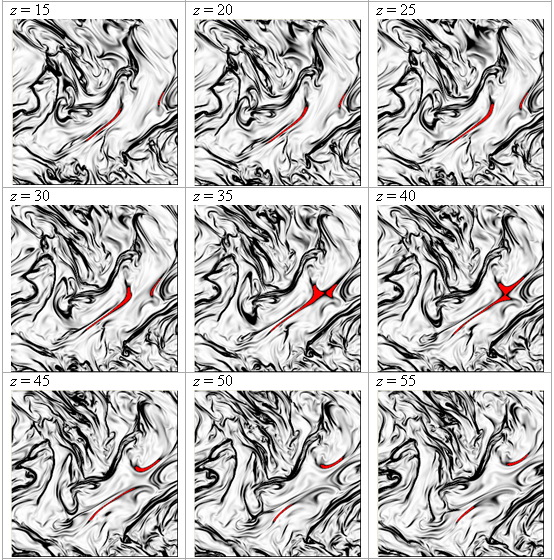 Confirming the 2D geometry of the dissipative structures
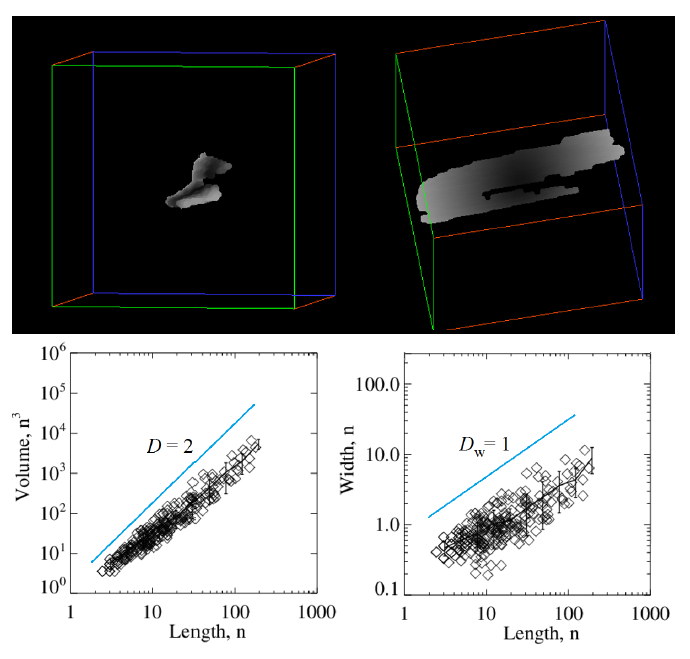 Top: one of the 3560 current sheets identified using cluster detection algorithm using an altitude-adjusted threshold set at 2 standard deviations above the local mean current density. Bottom: Scatterplots showing the dependence of current sheet volume and width on the linear size.
Knizhnik et al., Power-law Statistics of Driven Reconnection in the Magnetically Closed Corona,ApJ 2018
Current density in the midplane
Poynting flux in the midplane
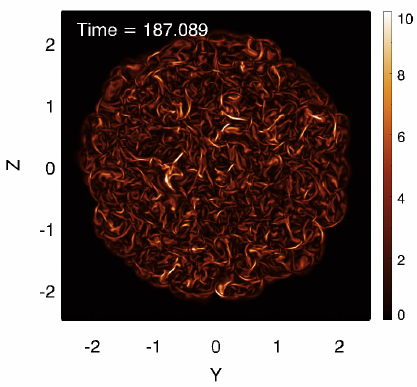 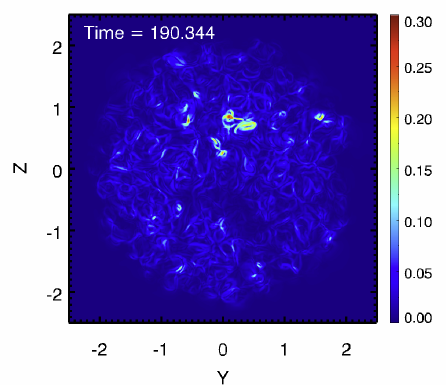 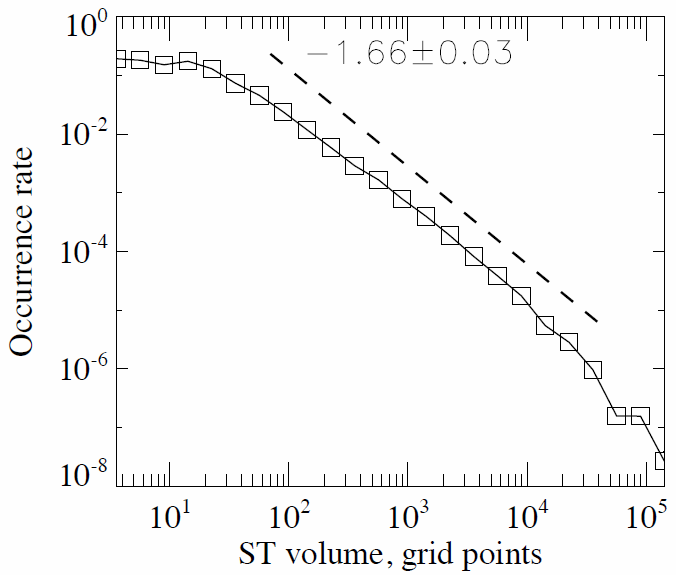 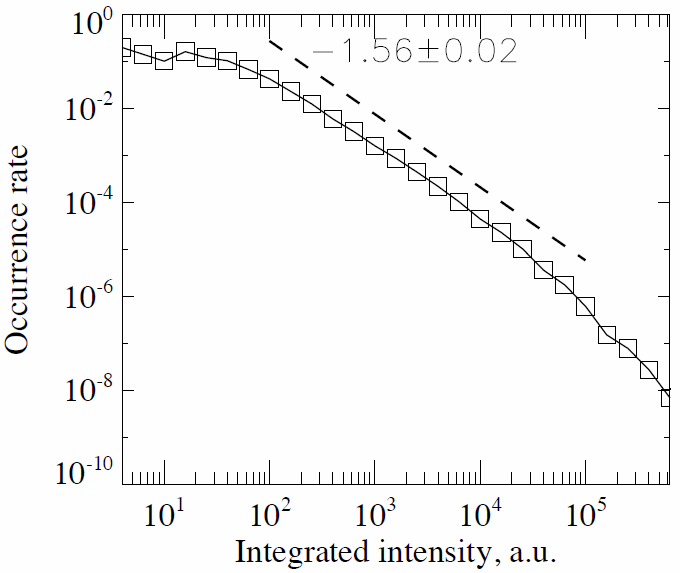 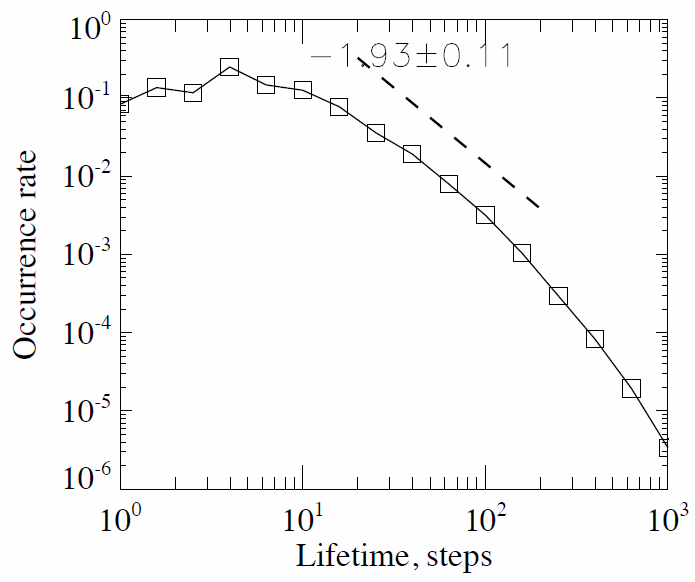